Proposed LV Racks layout for RE4
Prepared By: Hassan, Ian, Nicolas, Walter in June 2011
Modified by: Hassan & Nicolas (14.11.2011)
X2A52
LBB RE4
2
X3A51
LBB RE4
3
[Speaker Notes: IT SEEMS MAO CAN BE MOVE DOWN, or ME FO CRATE MOVE 1 UNIT UP]
Far X3 YE+3
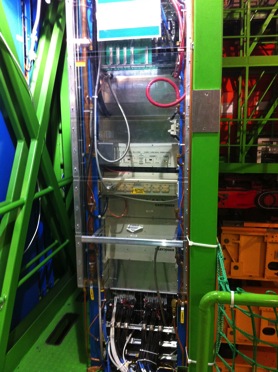 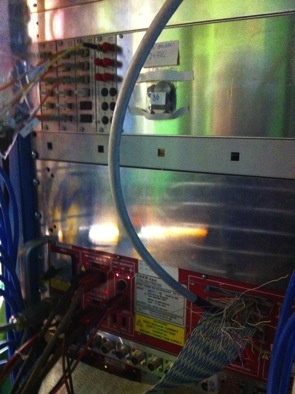 X4A51
LBB RE4
5
X2J52
LBB RE4
6
X3J51
LBB RE4
7
[Speaker Notes: It seems plenty of space above the already installed LBB. If not we can move pc FO crate one unit up which is also compatible with the direction of the cable.]
Near X3 YE+3
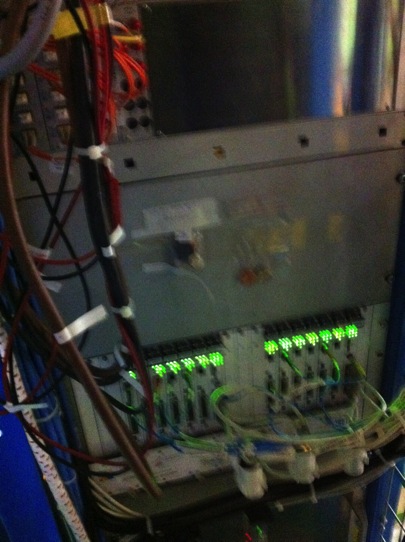 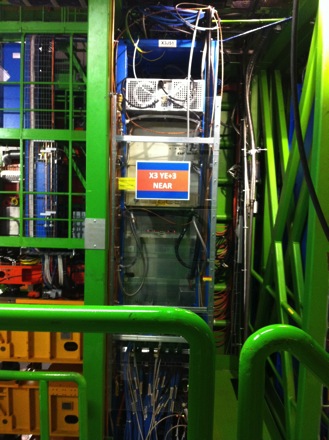 X4J51
LBB RE4
9
X2S52
LBB RE4
10
X3S51
LBB RE4
11
[Speaker Notes: The above rack layout is wrong. Secondly, from the pictures taken it is clear that there is 6 unit space available above the existing LBB. So we can put the LBB there OR to move our EASY Crate down and put LBB on top of them to have a better access on the signal cables.]
Far X3 YE-3
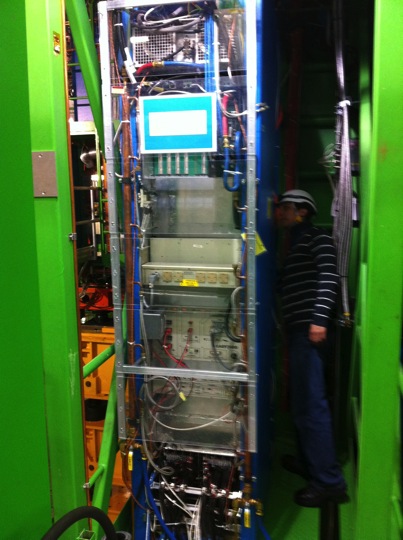 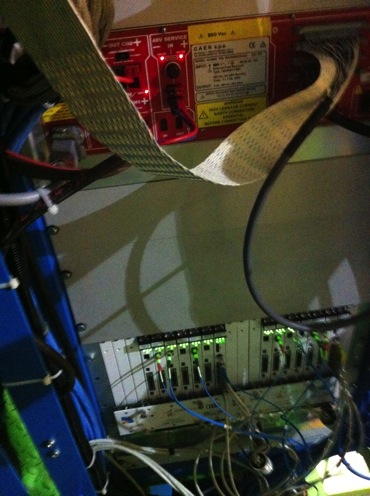 Far X3 YE-3 Link Boards
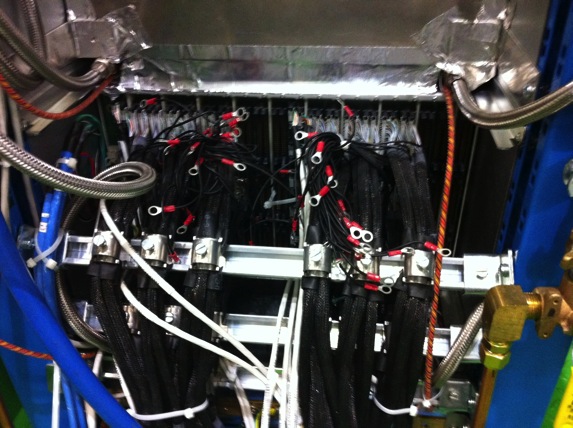 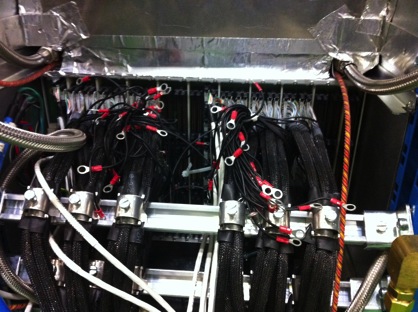 X4S51
LBB RE4
14
X2V52
LBB RE4
15
X3V51
LBB RE4
16
[Speaker Notes: It seems that 4 individual units are available on different places in the rack, moreover 2 units are available on top of turbine. But needs more closer look on the rack in ETS.]
Near X3 YE-3
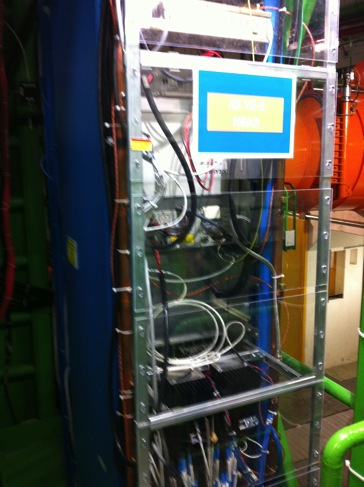 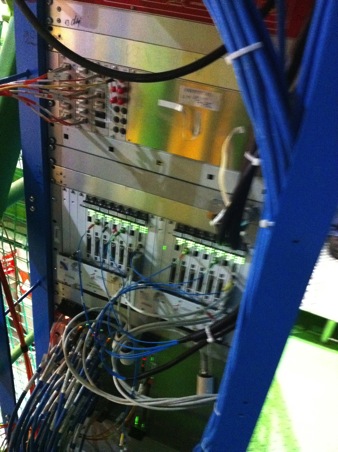 X4V51
LBB RE4
18